CSC4005 – Distributed and Parallel Computing
Prof. Yeh-Ching Chung

School of Data Science
Chinese University of Hong Kong, Shenzhen
1
Outline
Introduction to Parallel Computers
Message Passing Computing and Programming
Multithreaded Programming
CUDA Programming
OpenMP Programming
Embarrassingly Parallel Computations
Partitioning and Divide-and-Conquer Strategies
Pipelined Computations
Synchronous Computations
Load Balancing and Termination Detection
Sorting Algorithms
2
Parallel Computers
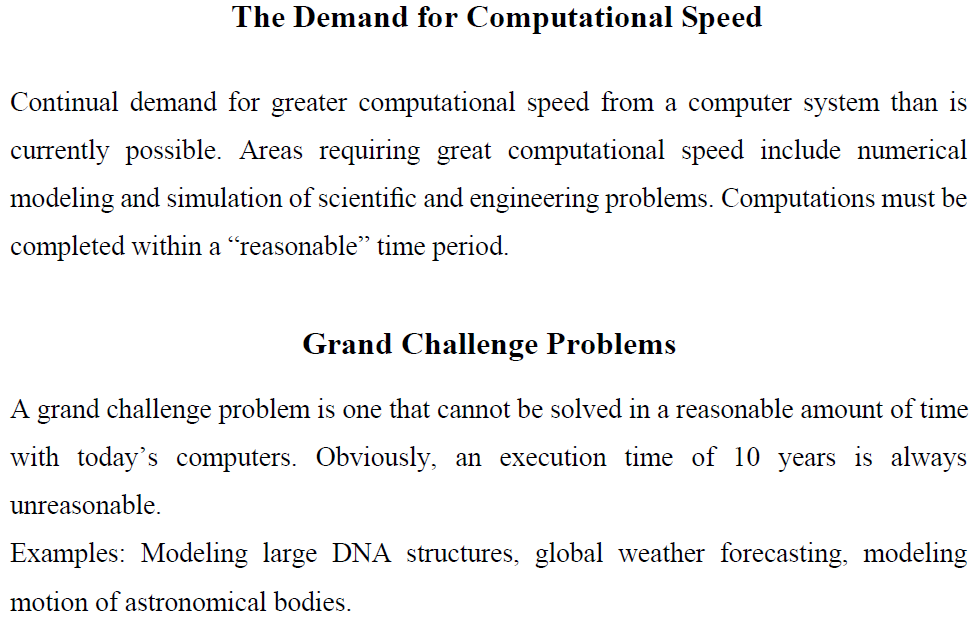 3
Weather Forecast
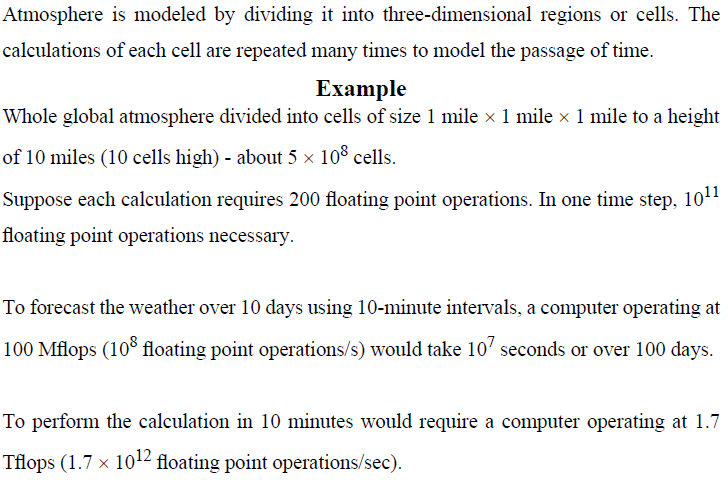 4
Modeling Motion of Astronomical Bodies (1)
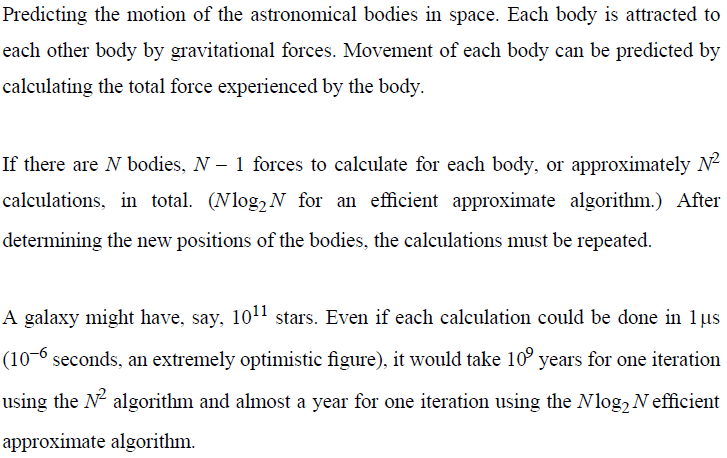 5
Modeling Motion of Astronomical Bodies (2)
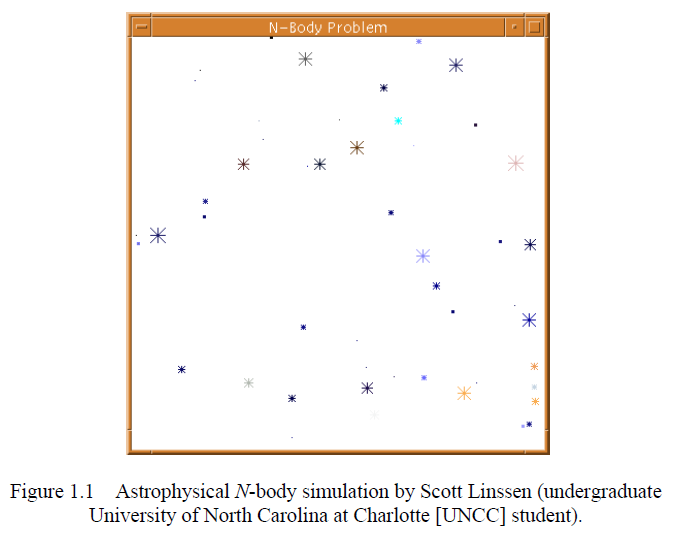 6
Parallel Computers and Programming
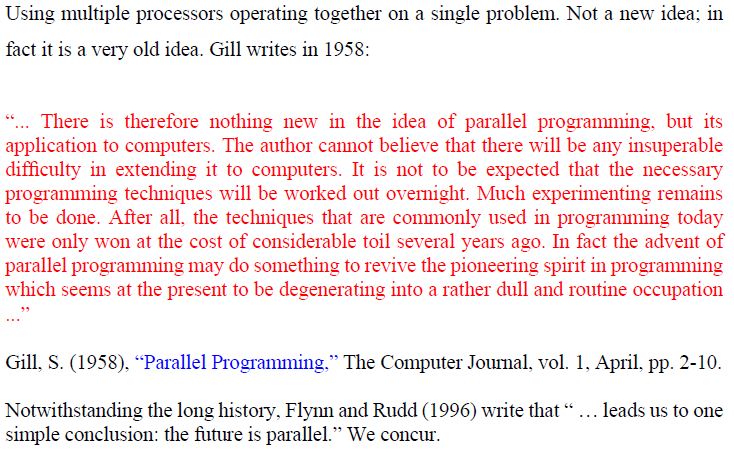 7
Types of Parallel Computers
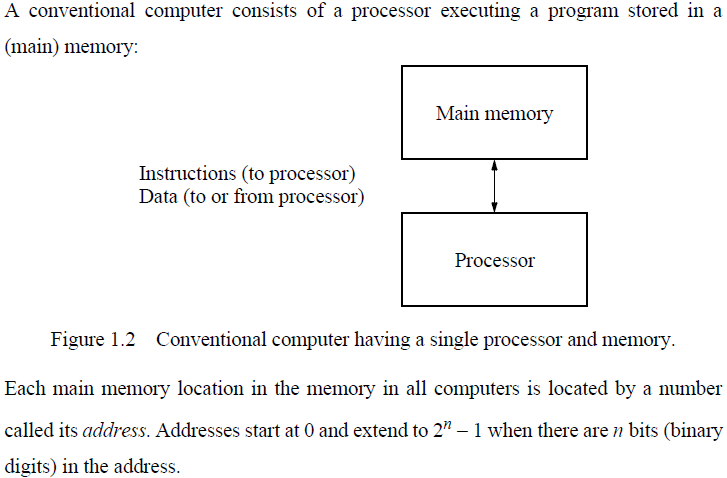 8
Shared Memory Multiprocessor Systems
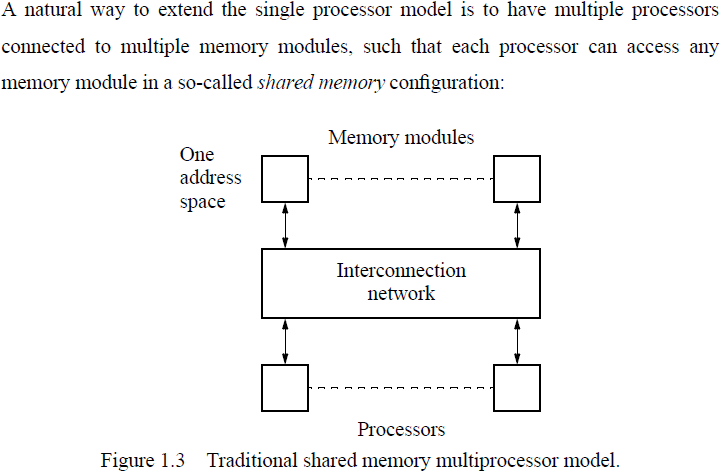 9
Programming Shared Memory Multiprocessor
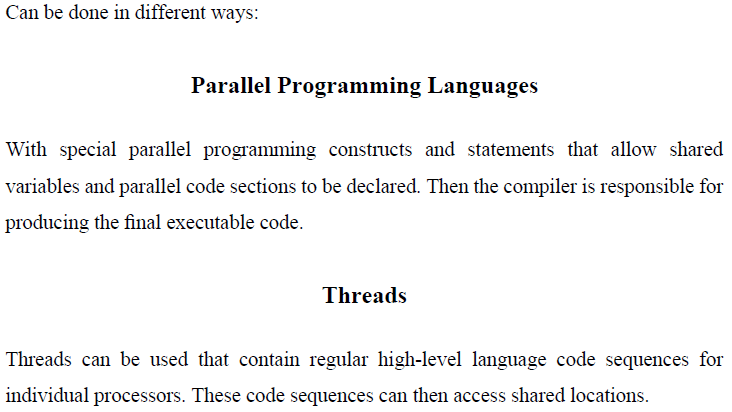 10
Message Passing Multiprocessor Systems
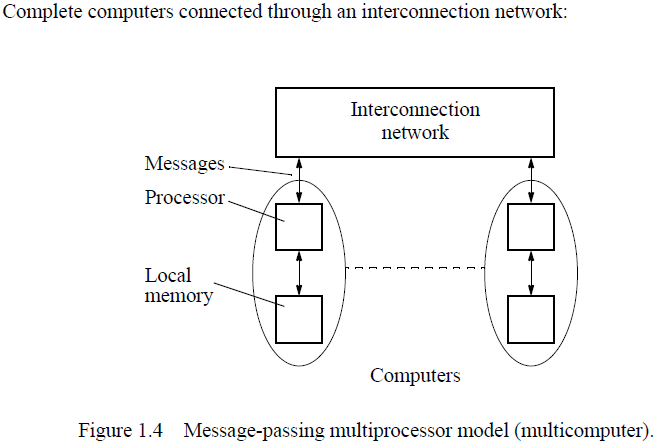 11
Programming
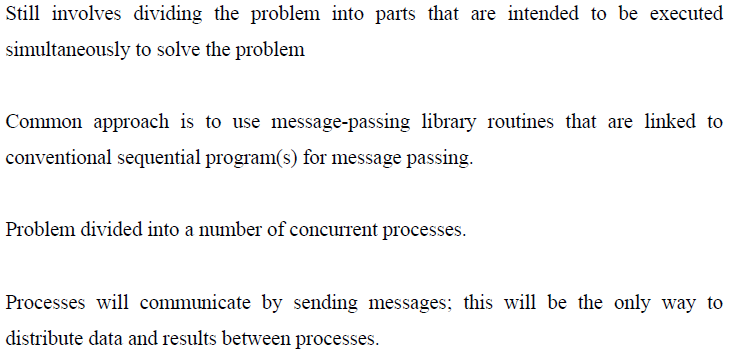 12
Distributed Shared Memory
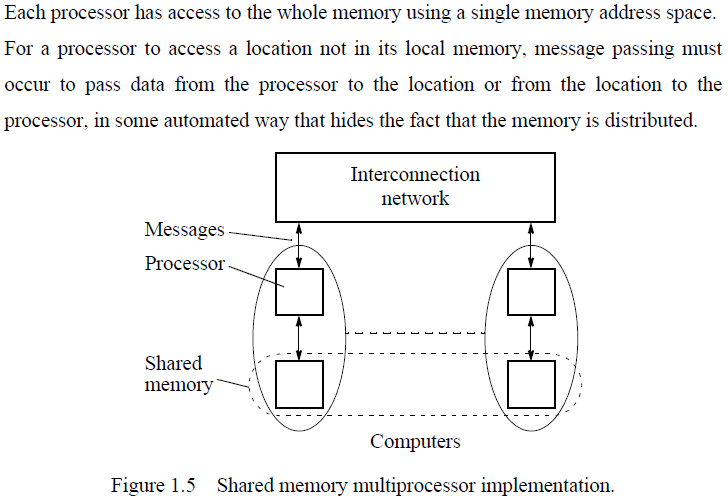 13
MIMD and SIMD Classifications
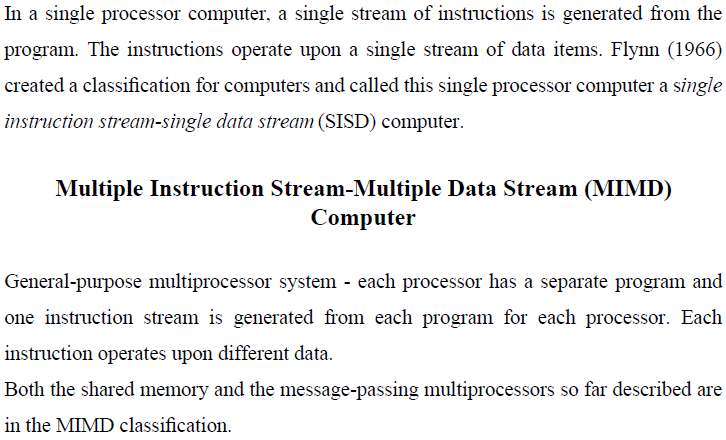 14
Single Instruction Streaming-Multiple Data Streaming (SIMD) Computers
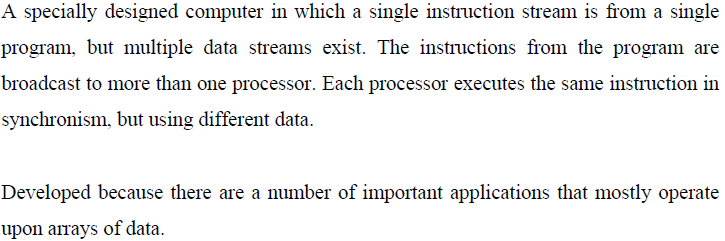 15
Multiple Program Multiple Data Streaming (MPMD) Structure
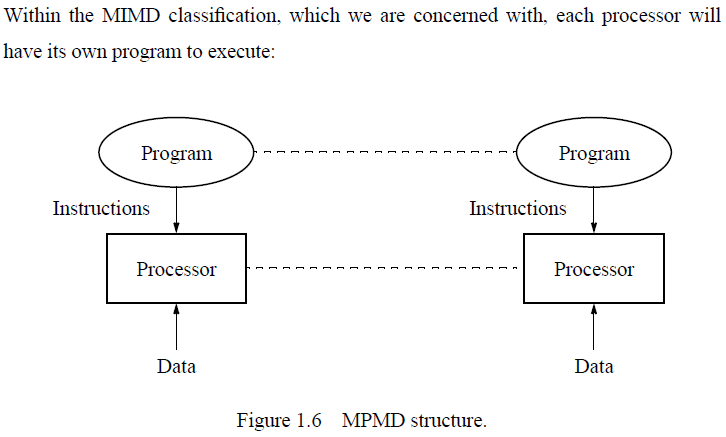 16
Single Program Multiple Data (SPMD) Structure
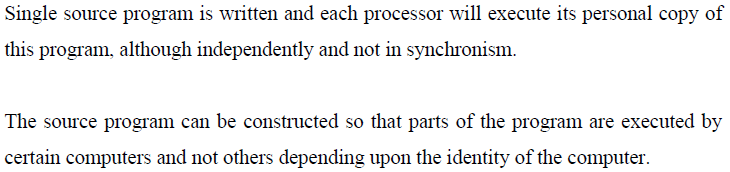 17
Message-Passing Multicomputers (1)
Static network message-passing multicomputers
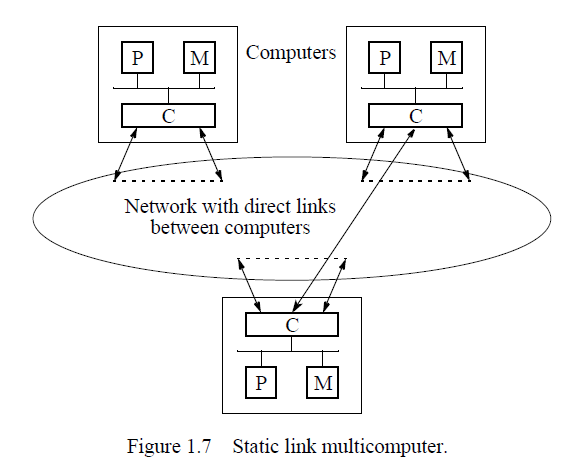 18
Message-Passing Multicomputers (2)
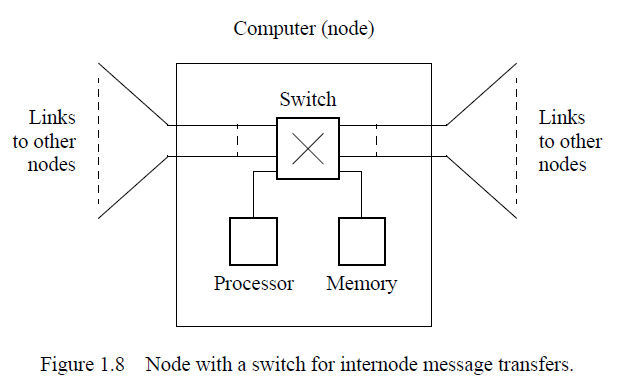 19
Message-Passing Multicomputers (3)
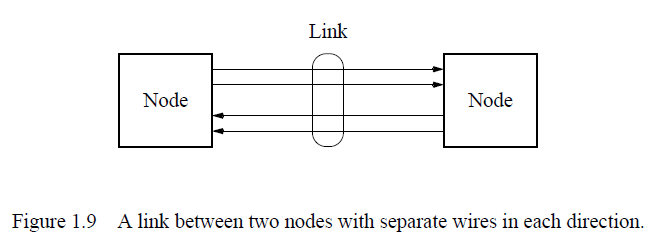 20
Network Criteria
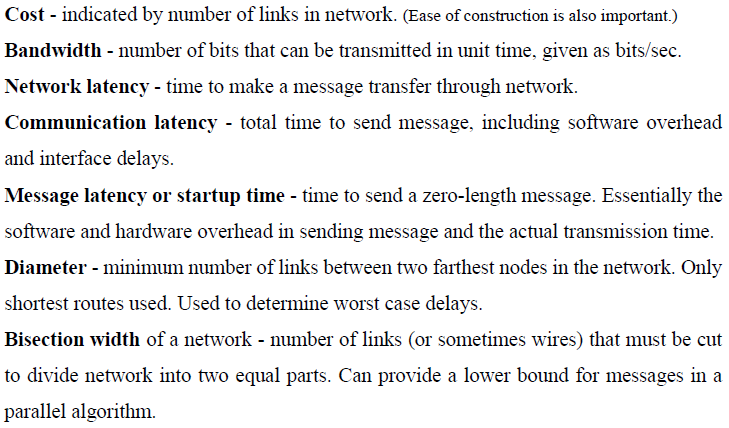 21
Interconnection Networks (1)
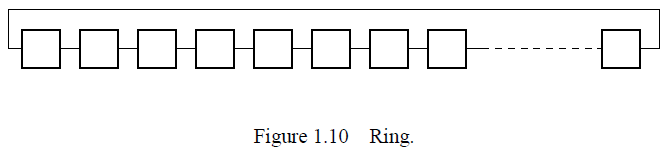 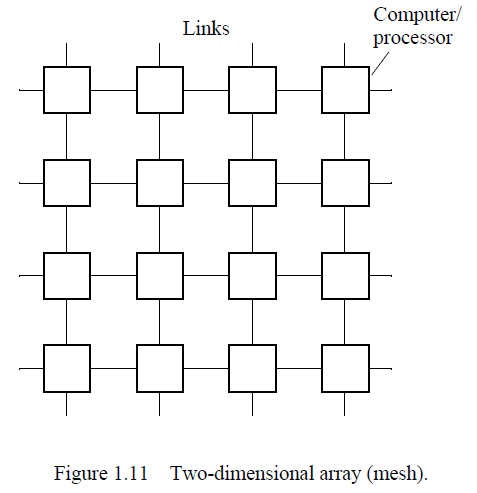 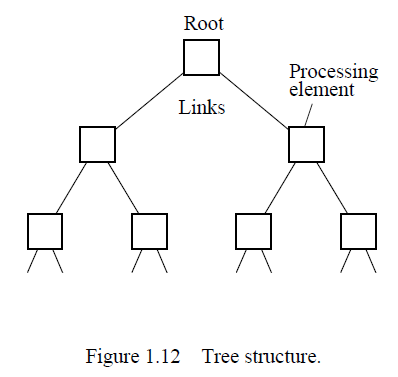 22
Interconnection Networks (2)
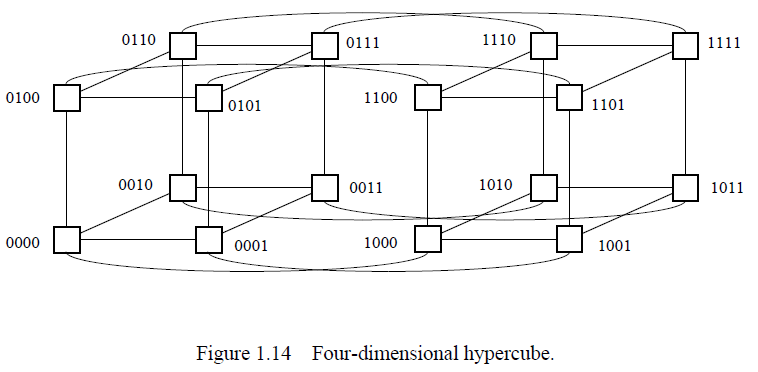 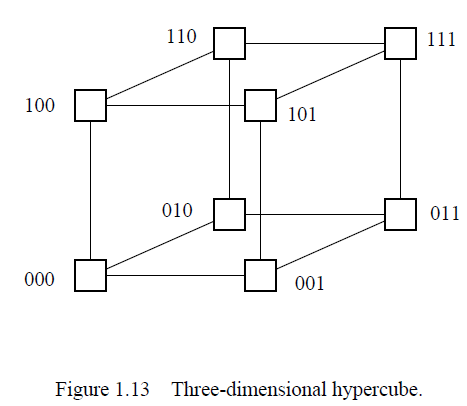 23
Embedding (1)
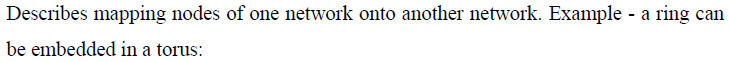 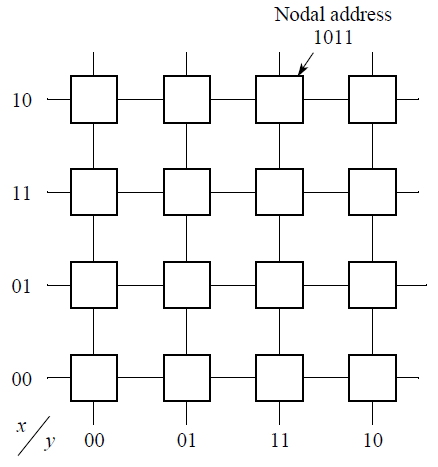 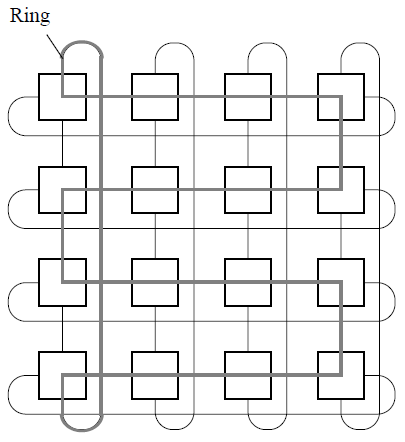 24
Embedding (2)
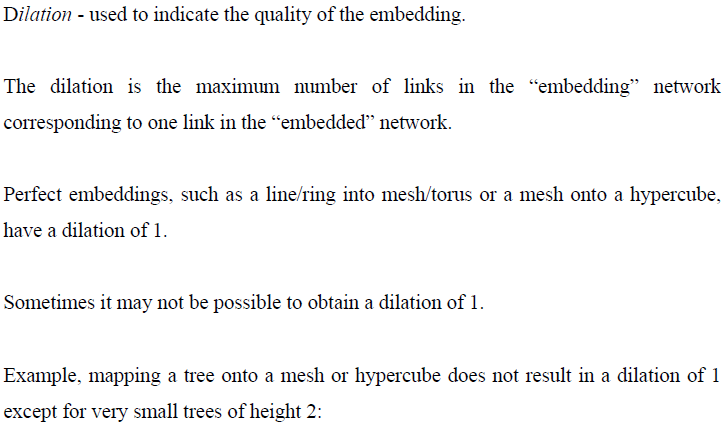 25
Embedding (3)
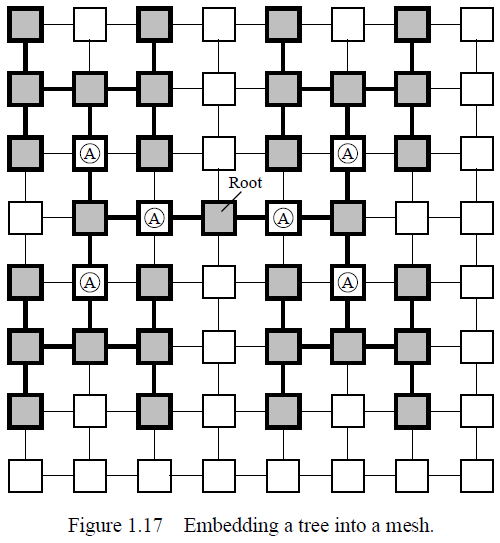 26
Communication Methods – Circuit Switching
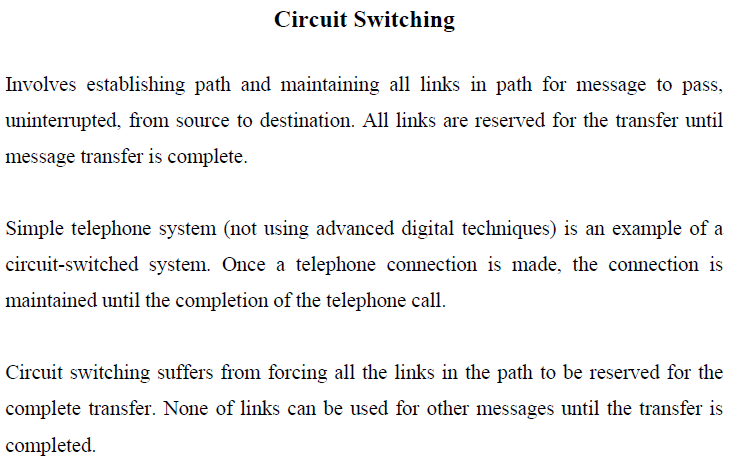 27
Communication Methods – Packing Switching
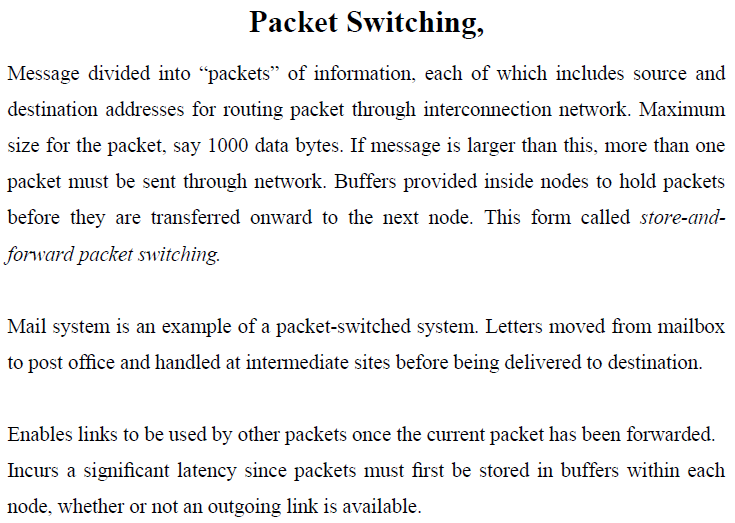 28
Communication Methods – Virtual Cut-Through
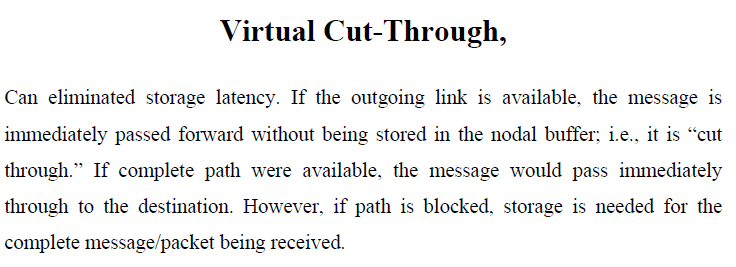 29
Communication Methods – Wormhole Routing (1)
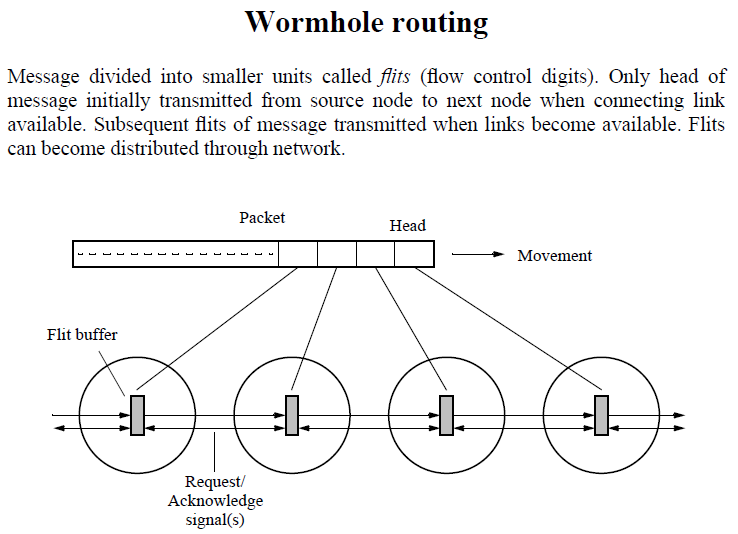 30
Communication Methods – Wormhole Routing (2)
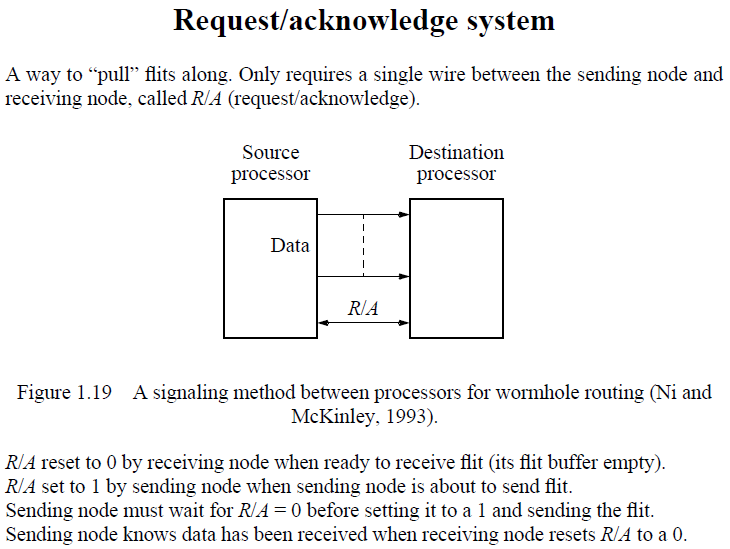 31
Communication Methods – Wormhole Routing (3)
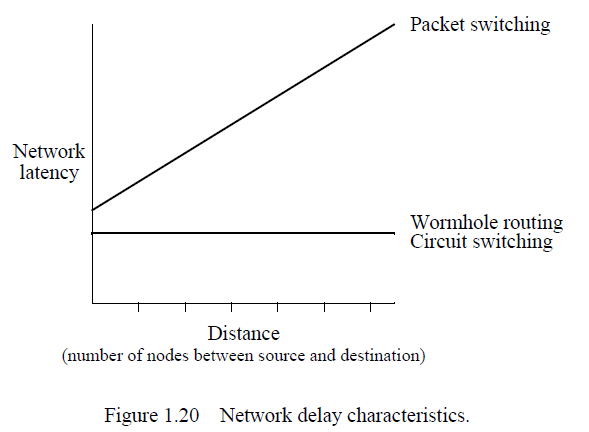 32
Deadlock
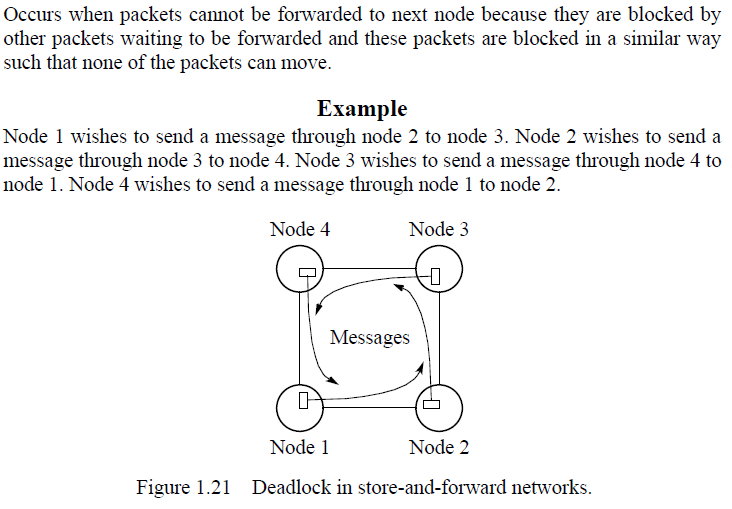 33
Virtual Channel
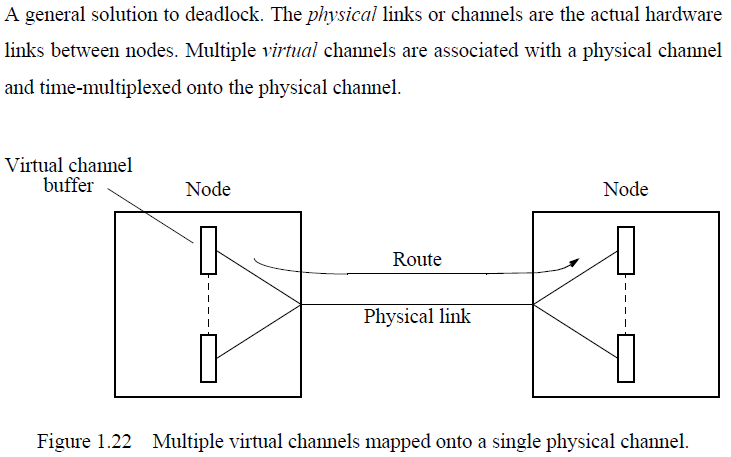 34
Network Computers as a Multicomputer Platform
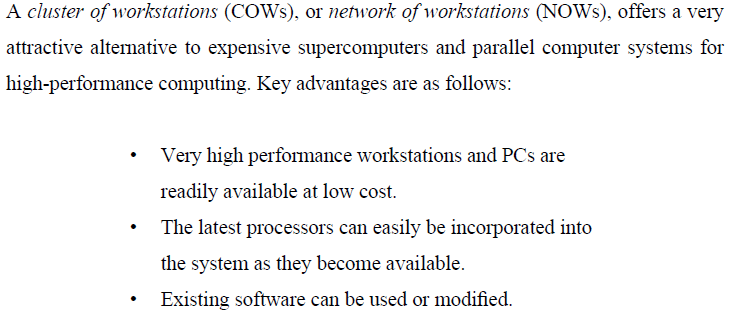 35
Ring Structures
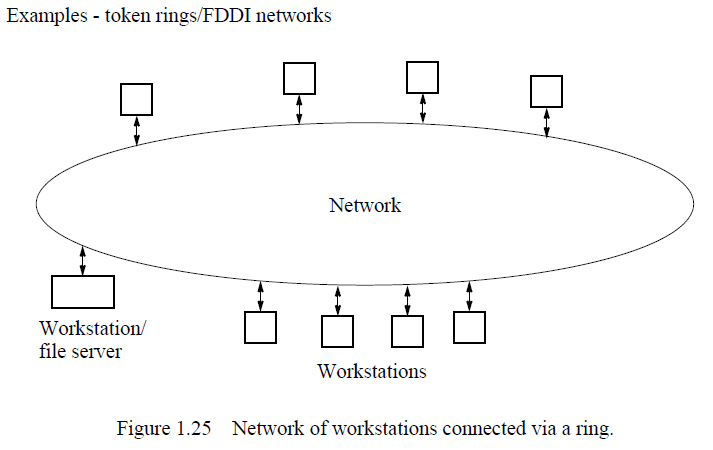 36
Point-to-Point Communication
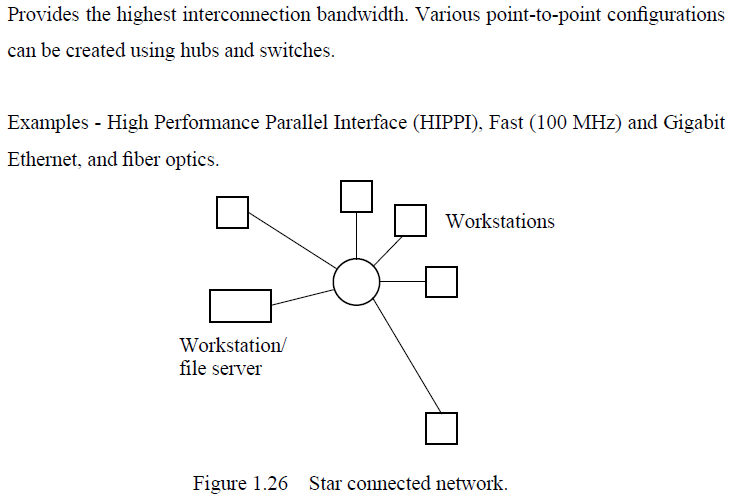 37
Overlapping Connectivity Networks
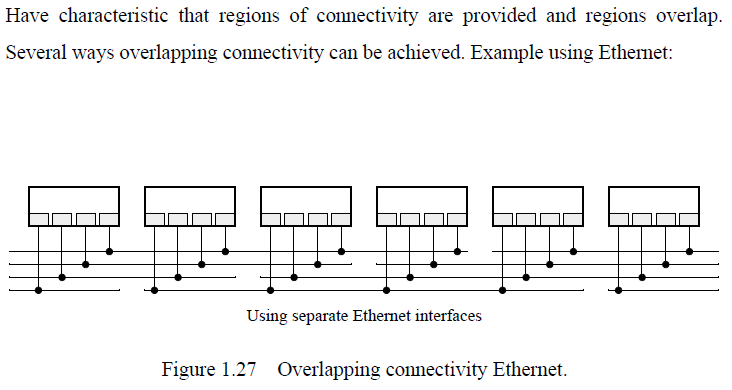 38
Speedup Factor
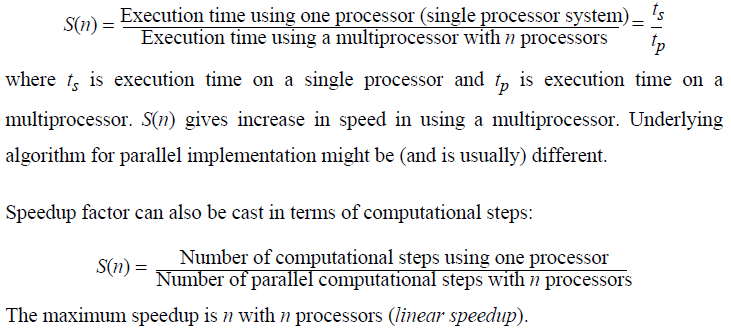 39
Super-linear Speedup
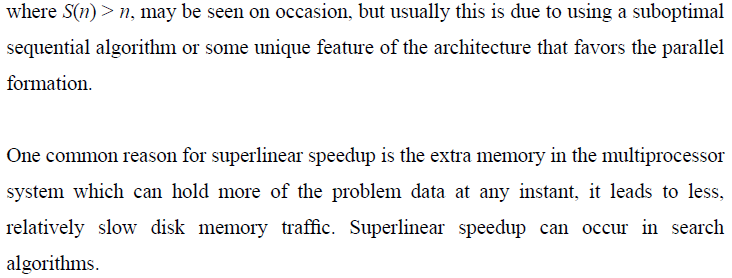 40
Space-Time Diagram
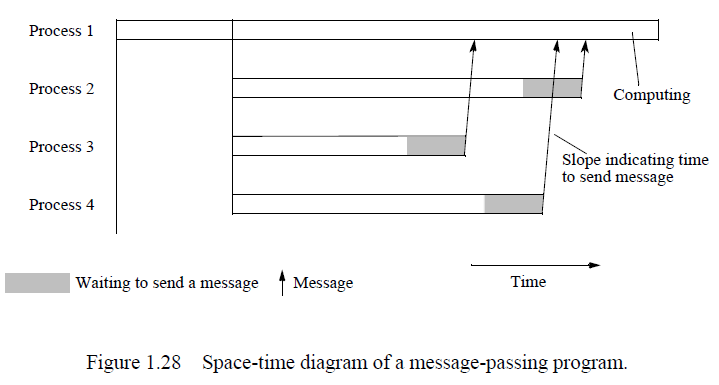 41
Amdahl’s Law (1)
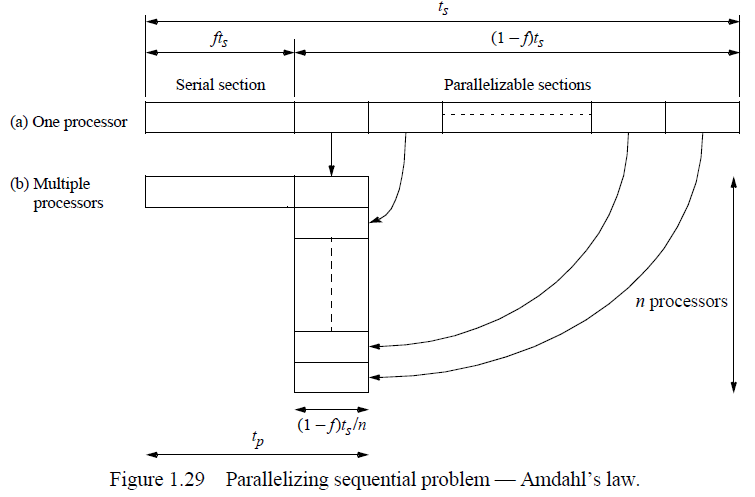 42
Amdahl’s Law (2)
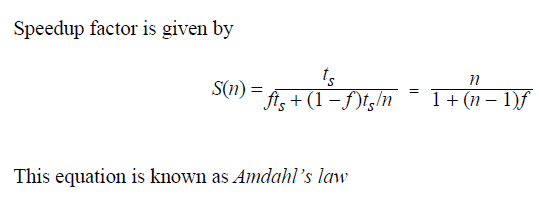 43
Amdahl’s Law (3)
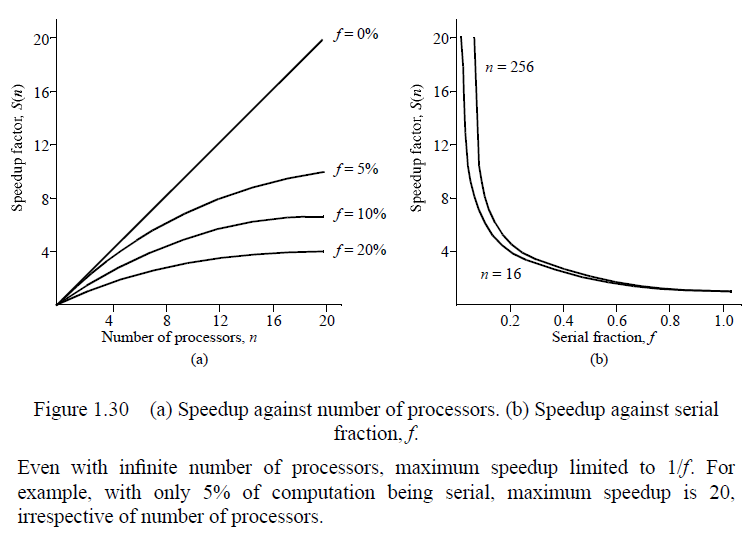 44
Efficiency
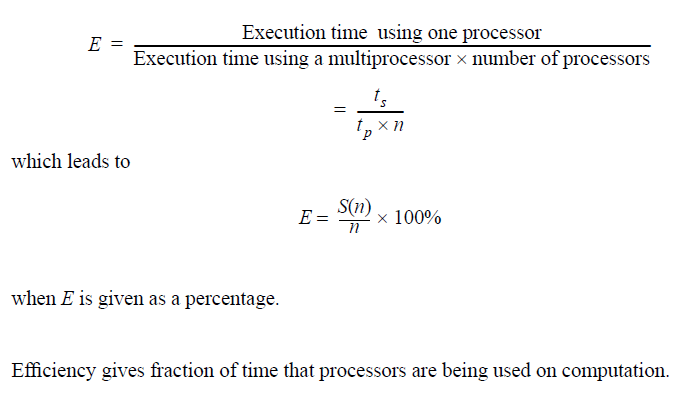 45
Cost
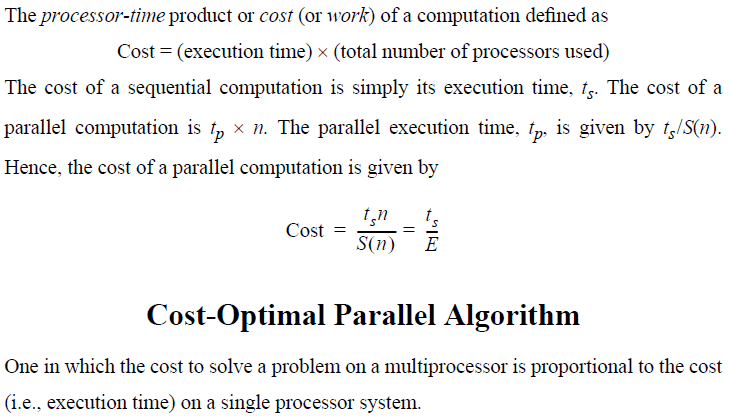 46
Scalability
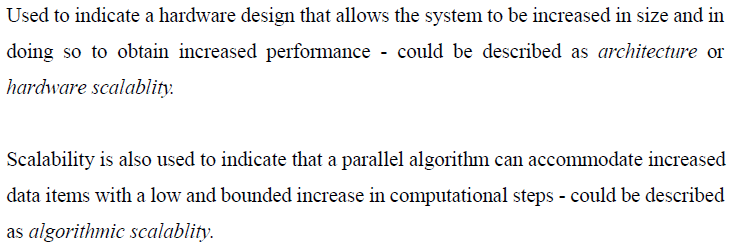 47
Problem Size
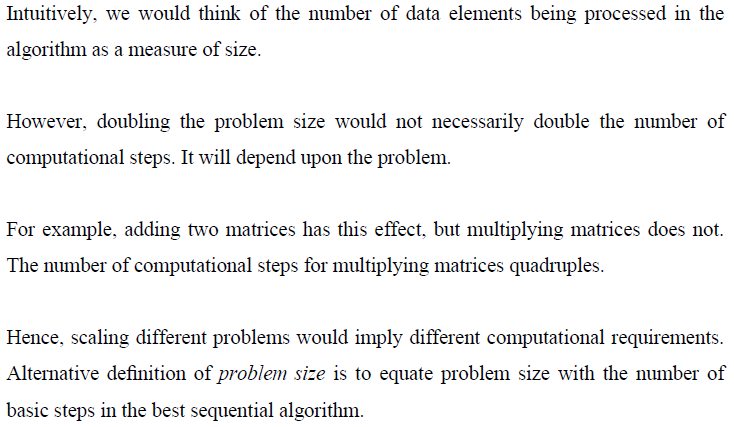 48
Gustafson’s Law
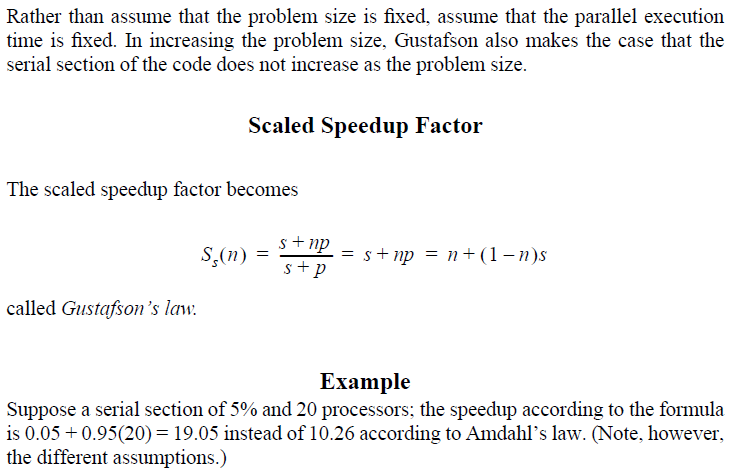 49